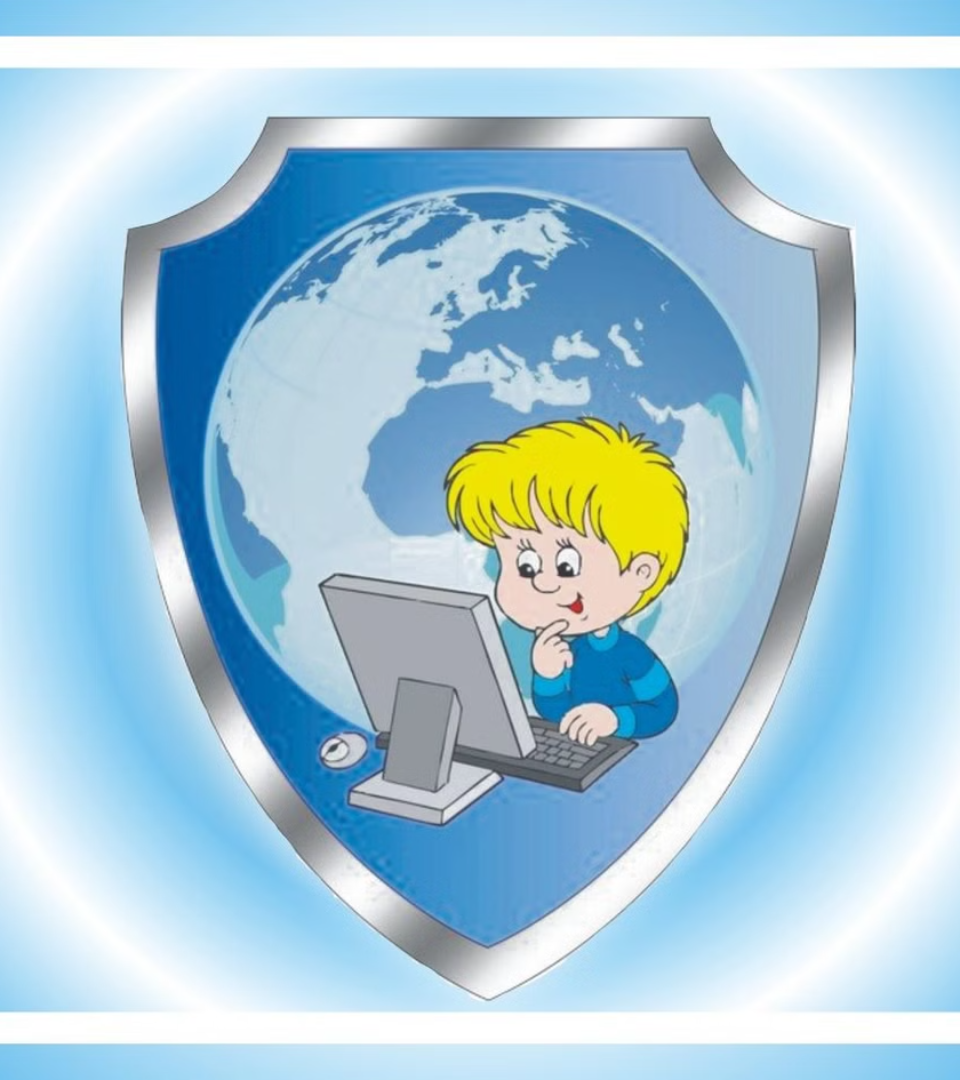 Основы безопасности жизнедеятельности
newUROKI.net
Безопасность жизнедеятельности (БЖ) – это междисциплинарная область знаний, направленная на формирование у человека навыков и умений, необходимых для защиты жизни и здоровья в различных условиях. Этот курс призван подготовить вас к различным ситуациям, которые могут возникнуть в повседневной жизни, научить принимать правильные решения и действовать эффективно в экстремальных обстоятельствах. Мы рассмотрим ключевые понятия, источники опасности и способы защиты от них.
Презентация для урока ОБЗР в 8 классе по теме: «Основы безопасности жизнедеятельности»
«Новые УРОКИ» newUROKI.net
Всё для учителя – всё бесплатно!
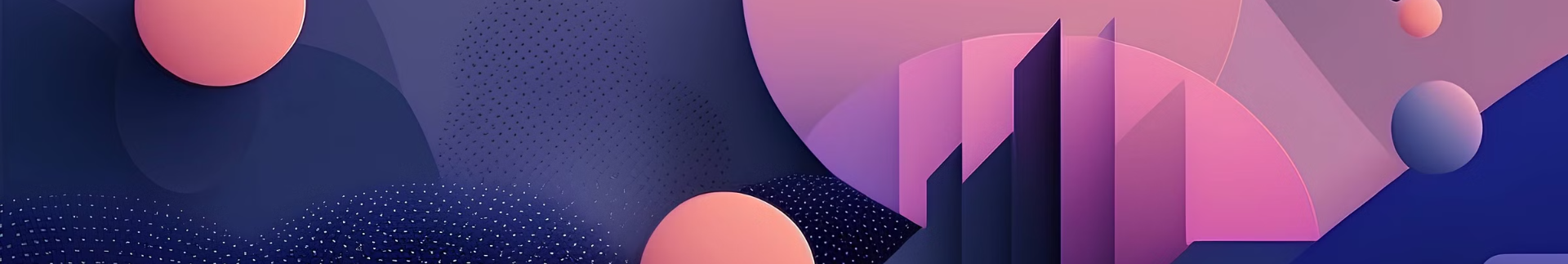 newUROKI.net
Значение безопасности жизнедеятельности для человека
Защита жизни и здоровья
Подготовка к чрезвычайным ситуациям
Развитие ответственности
1
2
3
Знание основ ОБЖ помогает предотвратить несчастные случаи, травмы и заболевания, а также оказывать первую помощь.
Изучение ОБЖ формирует чувство ответственности за свою жизнь и безопасность, а также за безопасность окружающих.
ОБЖ учит действовать в условиях стихийных бедствий, техногенных катастроф и других чрезвычайных ситуаций.
Адаптация к изменяющимся условиям
4
ОБЖ помогает адаптироваться к изменениям окружающей среды, развивать навыки выживания в нестандартных условиях.
newUROKI.net
Ключевые понятия безопасности жизнедеятельности
Опасность
Риск
Любая ситуация, явление или объект, которые могут причинить вред здоровью или жизни человека.
Вероятность возникновения опасности и её тяжесть.
Защита
Безопасность
Система мер, направленных на предотвращение или снижение риска.
Состояние защищенности от опасностей.
newUROKI.net
Источники и факторы опасности
Природные опасности
Техногенные опасности
Социальные опасности
Землетрясения, наводнения, пожары, ураганы, лавины.
Аварии на производстве, транспортные происшествия, пожары, взрывы.
Преступления, терроризм, конфликты, экстремизм.
newUROKI.net
Общие принципы безопасного поведения
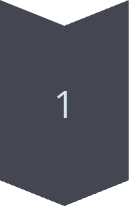 Определение опасности
Правильная оценка ситуации и выявление потенциальных угроз.
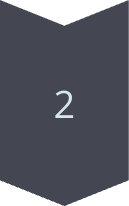 Оценка риска
Определение вероятности возникновения опасности и её возможных последствий.
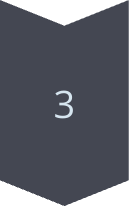 Выбор безопасного поведения
Применение мер предосторожности и правила поведения в различных ситуациях.
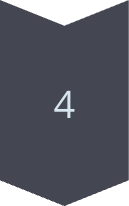 Действия в экстремальных ситуациях
Быстрое и эффективное реагирование в случае возникновения чрезвычайных ситуаций.
newUROKI.net
Моделирование реальных ситуаций
Ситуация 1: Пожар в школе
1
Описание действий при обнаружении пожара, эвакуация из здания.
Ситуация 2: Дорожно-транспортное происшествие
2
Действия при дорожно-транспортном происшествии, оказание первой помощи.
Ситуация 3: Стихийное бедствие (наводнение)
3
Действия при угрозе наводнения, эвакуация, правила поведения.
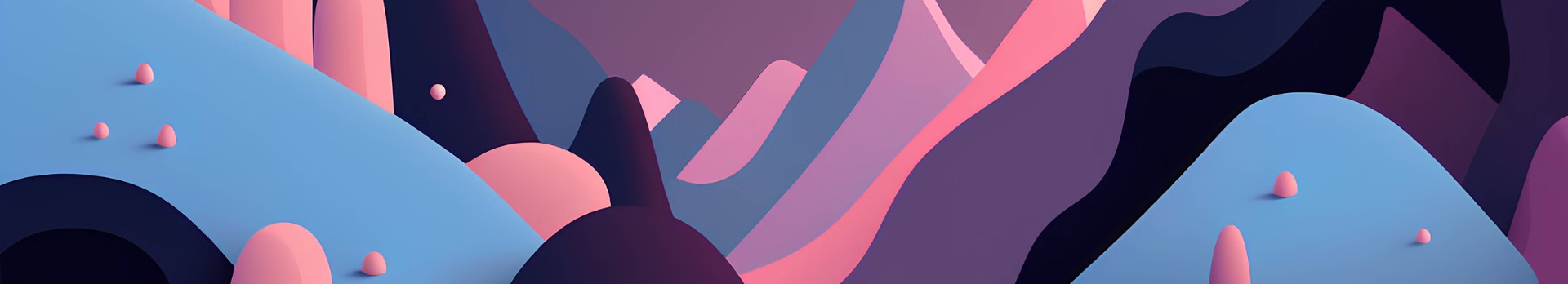 newUROKI.net
Решение ситуационных задач
Ситуация
Действия
Обнаружение подозрительного предмета
Не трогать предмет, сообщить учителю или в экстренные службы.
Внезапное ухудшение самочувствия
Обратиться к учителю или медицинскому работнику, сообщить о симптомах.
Нападение неизвестного лица
Попытаться избежать конфронтации, сообщить о произошедшем.